Государственное бюджетное общеобразовательный учреждение Самарской области средняя общеобразовательная школа «Центр образования» пос. Варламово муниципального района Сызранский Самарской области
Проект  на тему: 
               Санкт-Петербург                                 
                                      Выполнила: ученица 4 «А» класса
                                                        Колесникова Мария
                    Проверил: Сомова Р.В.
Актуальность
Изучить историю родной страны, посещая интересные места.
Цель и задачи
Посетить достопримечательности Санкт-Петербурга. Узнать историю этого города.
Санкт-Петербург
Начальной датой основания Санкт-Петербурга стал день 16 мая 1703г. Санкт-Петербург с первых шагов представлял идею мирового культурного центра.
Спас на крови
Храм Спаса на крови возведен на месте смертельного ранения террористом Александра II. Он является крупнейшим памятником русского мозаичного искусства.
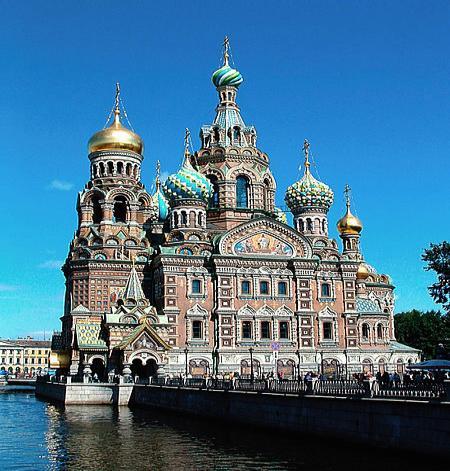 Петропавловская крепость
В центре крепости соорудили первоначально деревянную церковь во имя апостолов Петра и Павла. В 1706-1740гг.деревоземляные сооружения на Заячьем острове постепенно заменяются каменными, в стиле раннего петербургского барокко возводится Петропавловский собор.
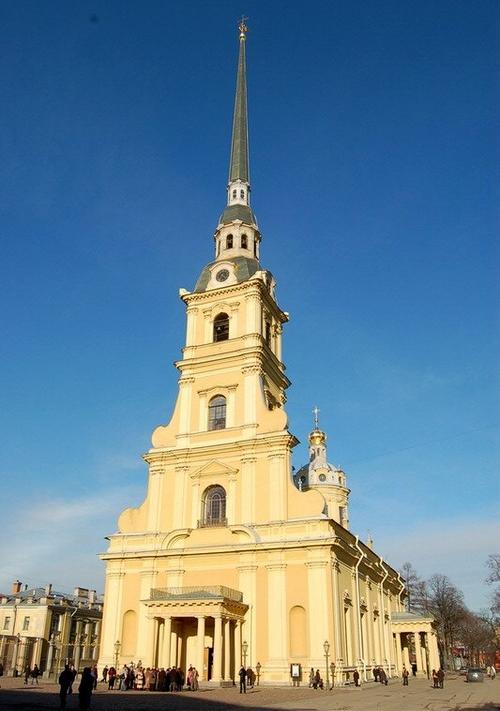 Летний сад
С первых шагов строительства
   Летнего сада Пётр 1 был озабочен его скульптурным убранством. Летний сад,помимо фонарей и цветов, щедро украшали 250 мраморных статуй и бюстов работы итальянских мастеров, до наших дней сохранились лишь 89.
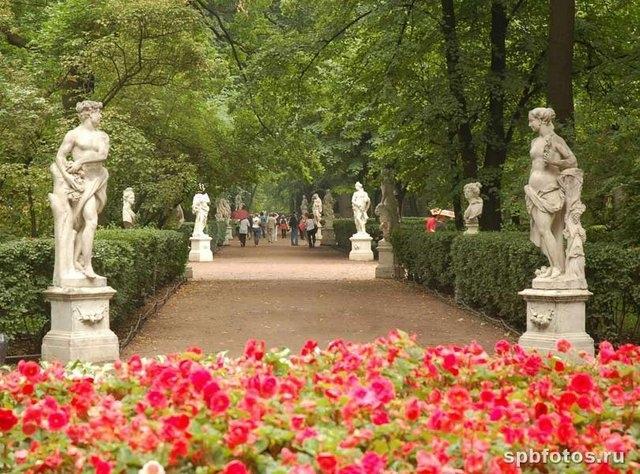 Крейсер Аврора
Крейсер Аврора находящийся на
вечной стоянке у Петроградской набережной, стал символом города
трёх революций.
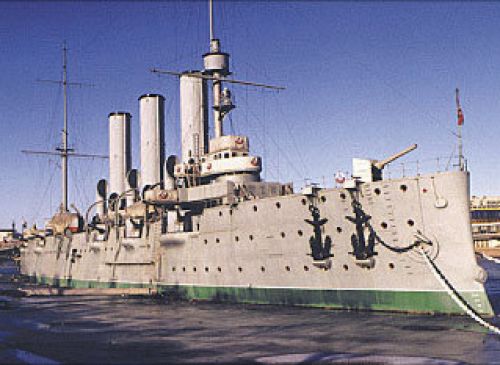 Ораниенбаун
Ораниенбаум (с 1948 г. - Ломоносов) - пригород Петербурга, основанный в 1710 году на южном берегу Финского залива, когда здесь началось строительство усадьбы А. Д. Меншикова. Название было заимствовано из топонимии Германии (Ораниенбаум в княжестве Анхальт) просто как «красивое» название в духе моды петровской эпохи.
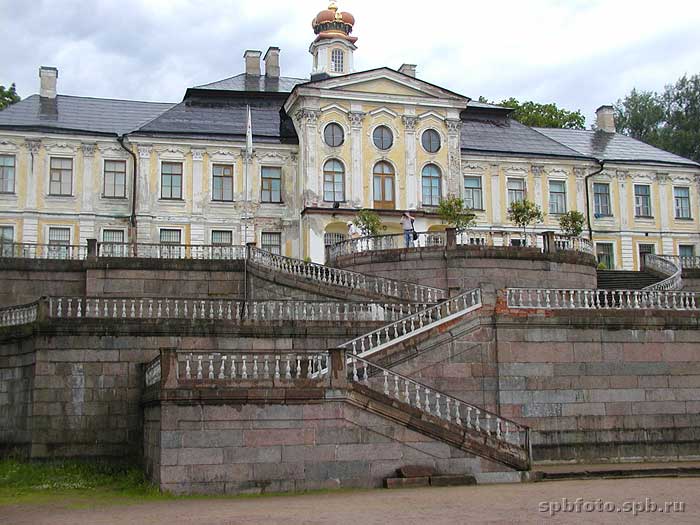 Медный всадник
Инициатива создания памятника Петру I принадлежит Екатерине II. Гигантской гранитной глыбе из гром-камня весом 1600т, найденной на берегу Финского залива,придал форму скалы арх.Ю.Фельтен,под наблюдением которого проводилась и установка монумента. На постаменте надписи на русском и латинском языках: «Петру ПервомуЕкатерина Вторая».
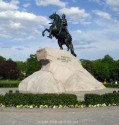 Исаакиевский собор
Исаакиевский собор является одной из главных высотных доминант Санкт-Петербурга и символом Северной столицы. Построенный в первой половине 19 века, Собор стал олицетворением духовной силы Российской империи, которая в это время находилась на историческом пике своего могущества, победив «великую армию» Наполеона и став на три десятилетия сильнейшей европейской державой. Исаакиевский собор - это больше чем культовое сооружение, это – памятник великой эпохе, вобравший в себя самые лучшие достижения и высочайшие душевные порывы всего нашего Отечества.
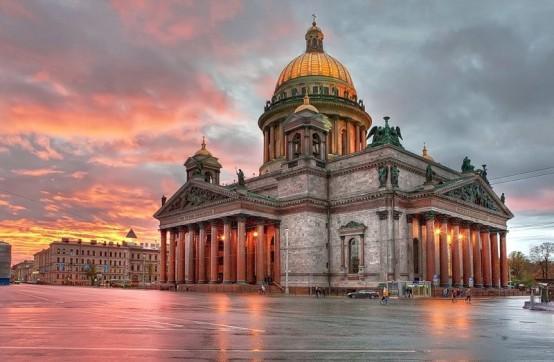 Эрмитаж
Когда в 1852 г. Эрмитаж открылся для публики, это был единственный европейский музей за пределами Англии, располагавший коллекцией английской живописи (залы 298–300). Ядро данного собрания — знаменитая коллекция сэра Роберта Уолпола, которую Екатерина Великая купила у его беспутного внука-наследника за ничтожную сумму — 40 000 фунтов стерлингов. Дата основания -1764г.
Государственный Эрмитаж- сокровищница мирового искусства.
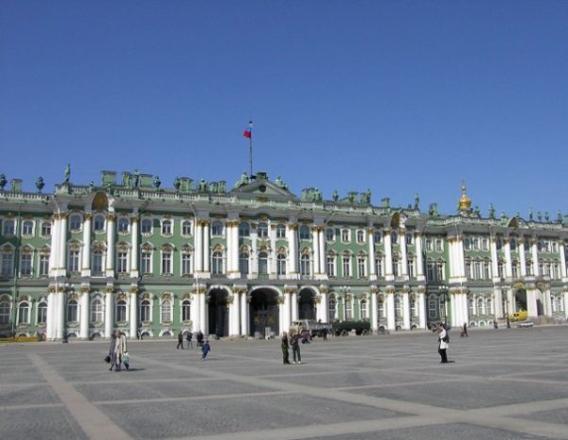 Достропримечательности Санкт-Петербурга
Разводные мосты ночью
Фонтаны Петергофа
Памятник Чижику-Пыжика
Крейсер Аврора
Вход в Зимний дворец
Царское село-Екатерининский дворец
Разводные мосты ночью
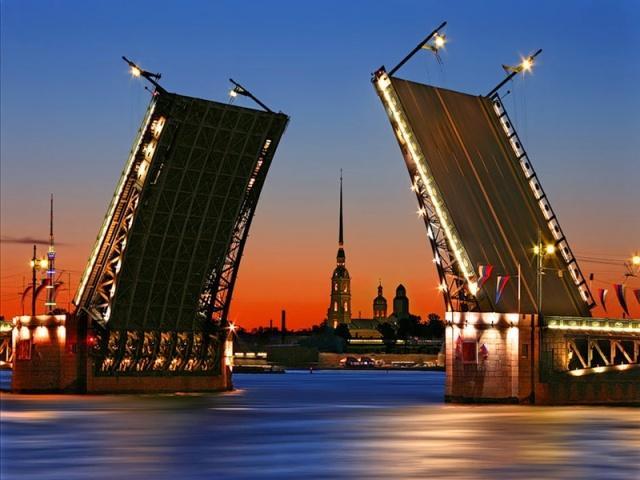 ФОНТАНЫ ПЕТЕРГОФА
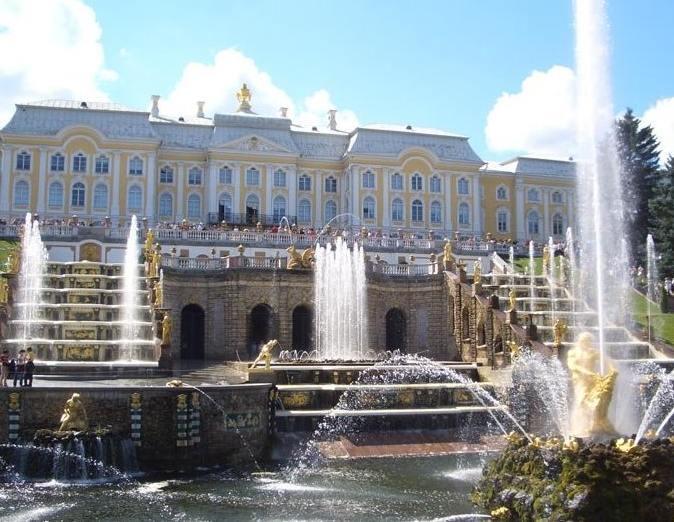 Памятник Чижику-Пыжику
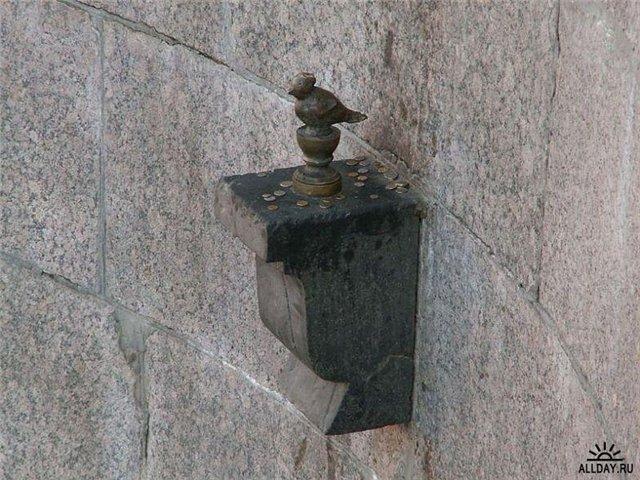 Крейсер Аврора ночью
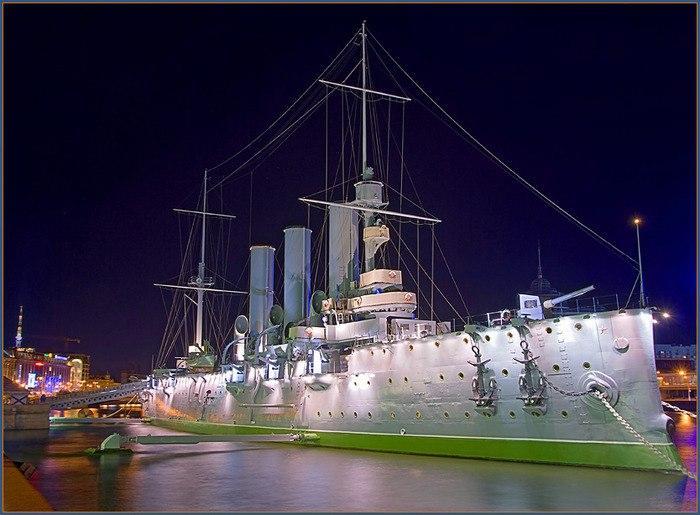 Вход в Зимний дворец
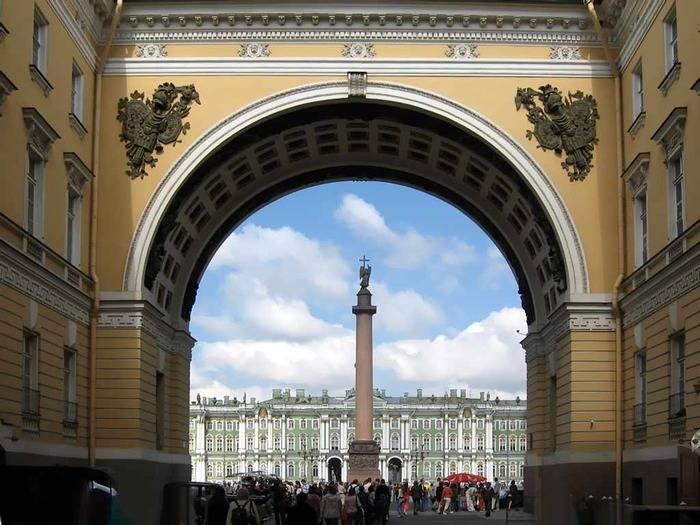 Царское село –Екатерининский дворец.
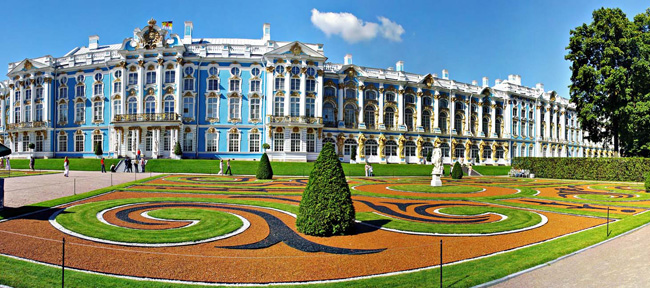 Источники информации
Расскажи мне… об эрмитаже О.Шаповалова
Ораниенбаум
Царское село
Фонтаны Петергофа
Санкт-Петербург
Интернет